Основы практического использования нейронных сетей.Лекция 5. Аппроксимация квадратичной функции.
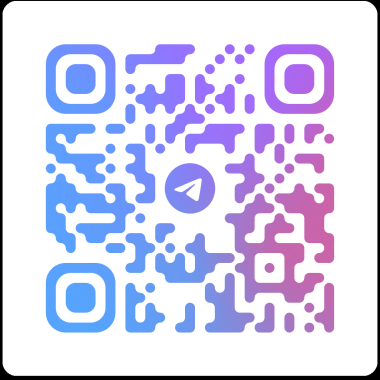 Дмитрий Буряк.
к.ф.-м.н.
dyb04@yandex.ru
Задача
Обучить НС для аппроксимации квадратичной функции
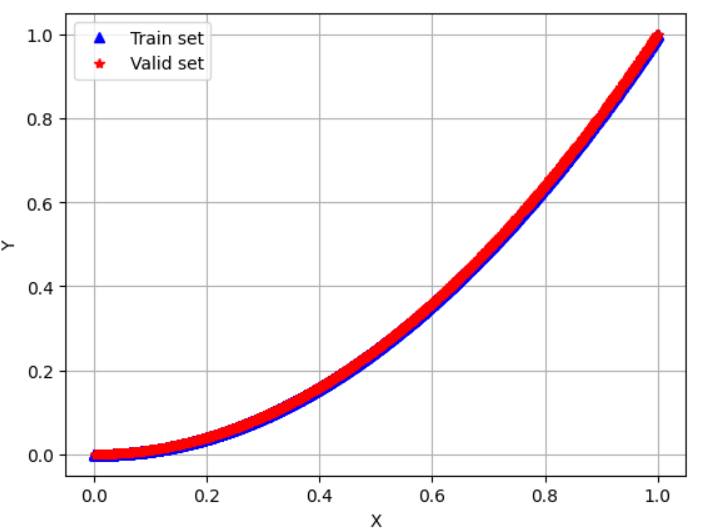 Обучающая выборка: 8000
Валидационная выборка: 2000
Шума нет
Целевая метрика: MAPE
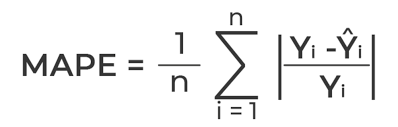 2
Стандартное обучение (2 слоя)
2 слоя: 1 – 50 – 1
 Relu
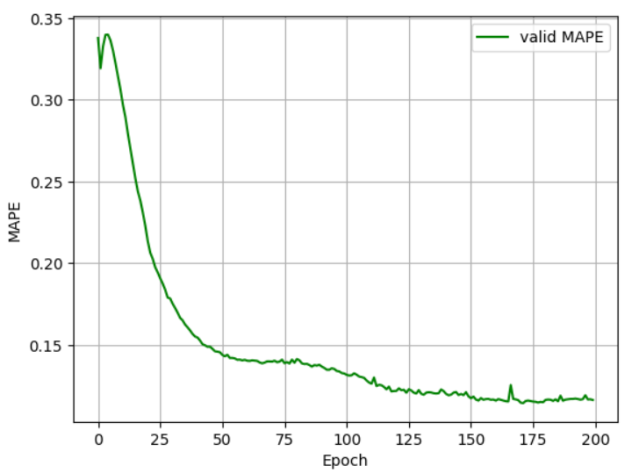 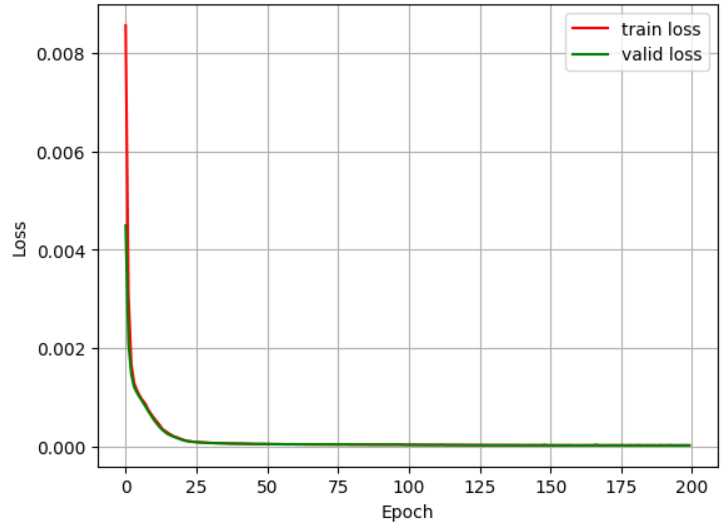 batch=128
 epoch=200
 Adam (lr=0.001)
 без изменения lr
 Loss: MSE
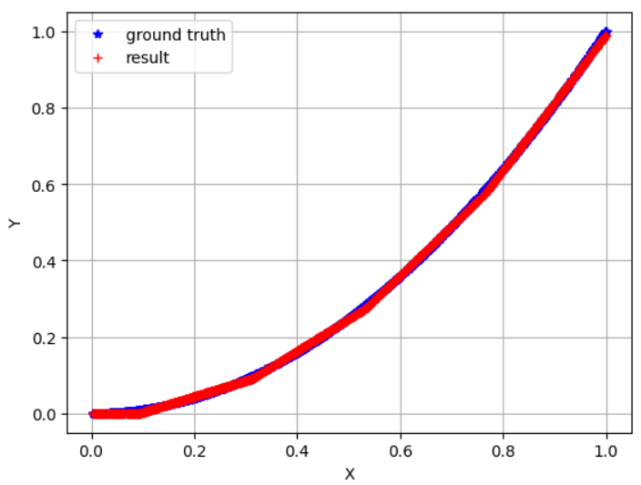 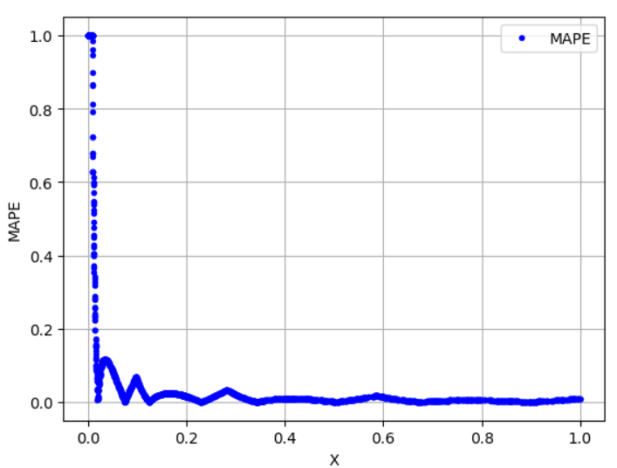 mse: 1.5783e-05rmse: 0.0040 
MAPE: 0.1143
3
Стандартное обучение ( 2слоя)
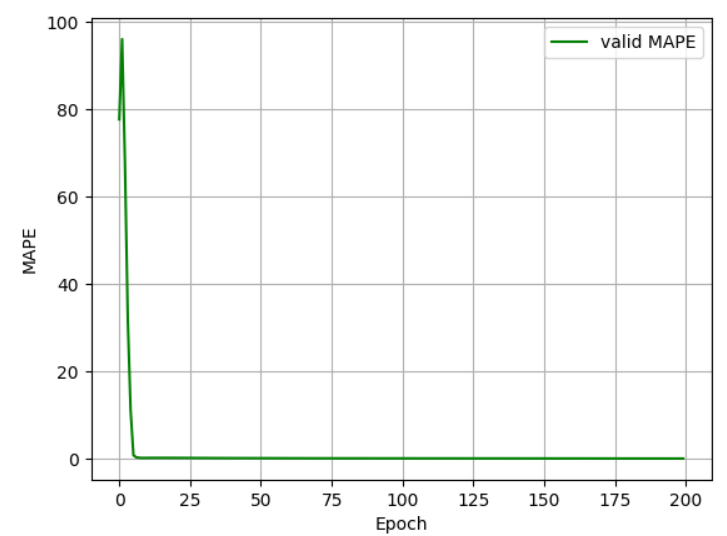 batch=512
 epoch=200
 Adam (lr=0.001)
 без изменения lr
Loss: MSE
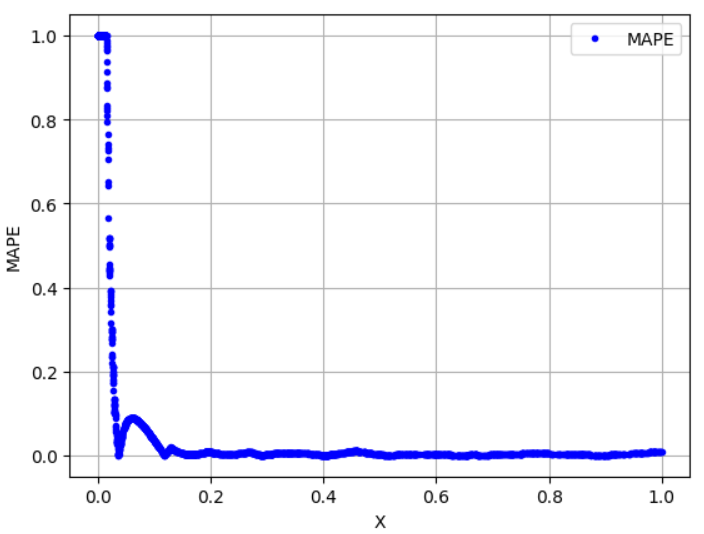 mse: 1.5955e-05rmse: 0.0040
MAPE: 0.1415
Увеличилась скорость сходимости, но MAPE вырос
4
Стандартное обучение ( 2слоя)
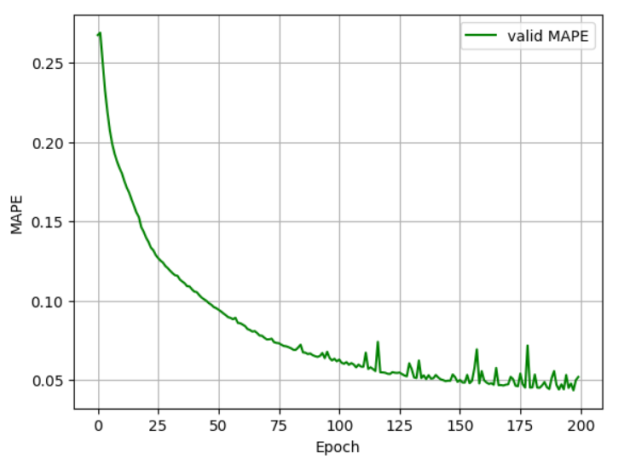 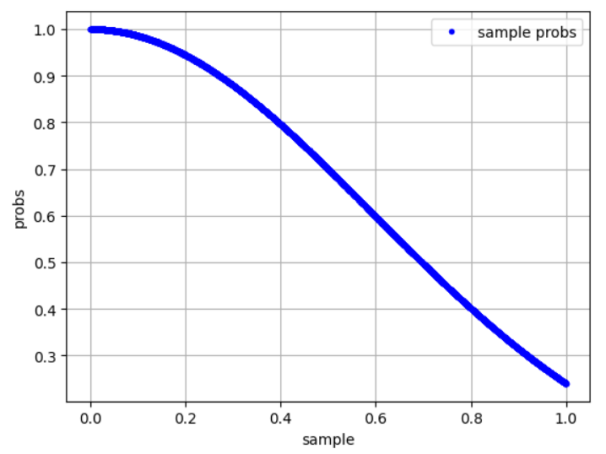 Cэмплирование пакетов  
 batch=128
 epoch=200
 Adam (lr=0.001)
 без изменения lr
Loss: MSE
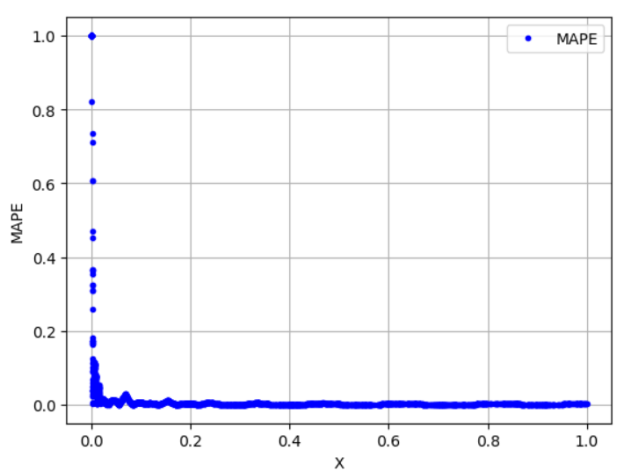 mse: 8.3055e-07rmse: 0.0009 
MAPE: 0.0434
MAPE уменьшилось в ~3 раза
5
Стандартное обучение ( 2слоя)
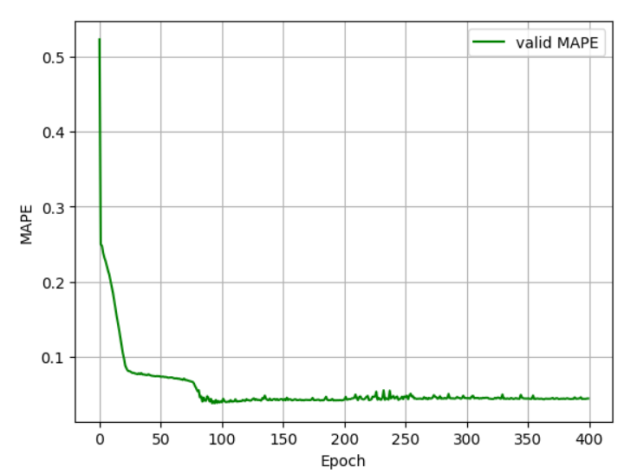 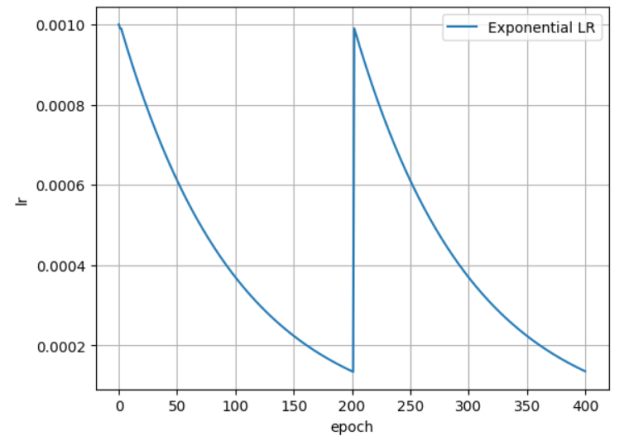 Изменение LR
 Cэмплирование пакетов  
 batch=128
 epoch=400
 Adam (начальный lr=0.001)
 Loss: MSE
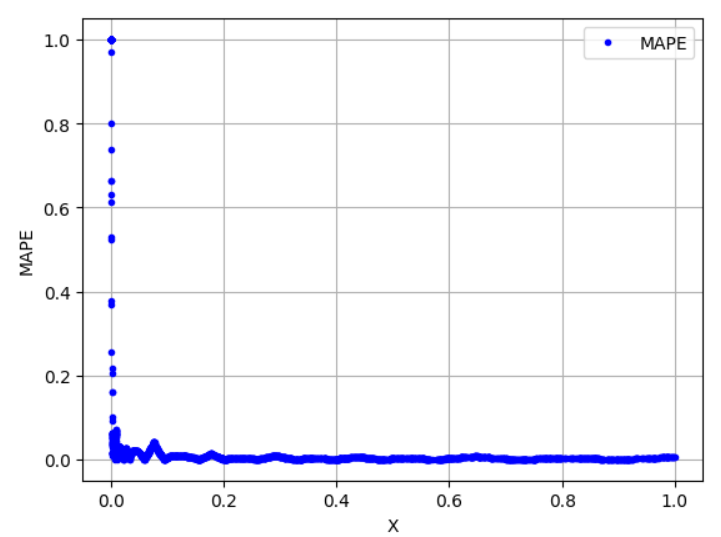 mse: 2.0879e-06rmse: 0.0014 
MAPE: 0.0377
MAPE уменьшилось 0.006
6
Стандартное обучение ( 3 слоя)
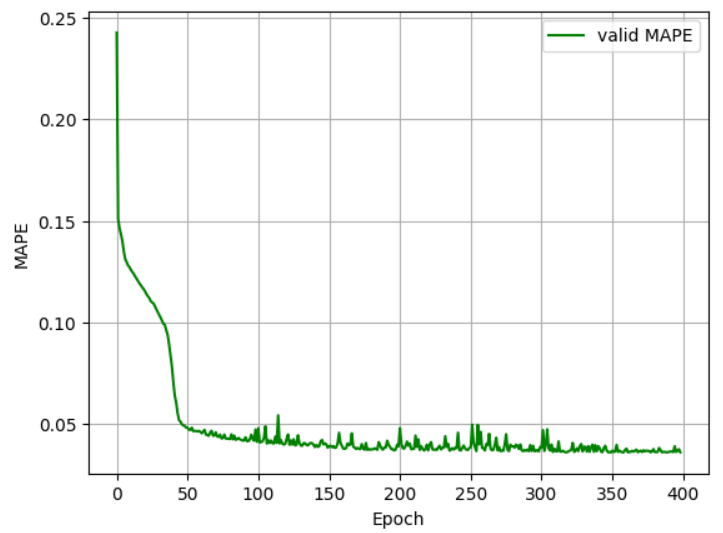 3 слоя: 1 – 40 – 10 – 1 
 Relu
Изменение LR
 Cэмплирование пакетов  
 batch=128
 epoch=400
 Adam (начальный lr=0.001)
 Loss: MSE
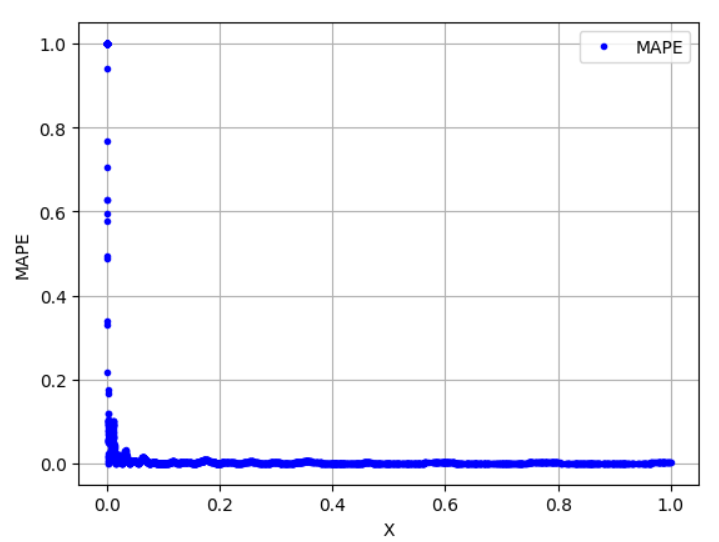 mse: 5.5170e-07rmse: 0.0007
MAPE: 0.0362
MAPE уменьшилось на 0.001
7
Аналитическое решение
self.xvalues = np.arange(0,1+0.0001,0.5) # узлы 0, 0.5, 1
self.l1 = nn.Linear(1, len(self.xvalues )-1) 
self.l2 = nn.Linear(len(self.xvalues )-1, 1)
a_prev, b_prev = 0, 0
for i, x in enumerate(self.xvalues[:-1]):
            dx = self.xvalues[i+1] - self.xvalues[i]
            dy = yvalues[i+1] - yvalues[i]
            a = dy/dx
            b = yvalues[i] - a*x
            err_shift = (yvalues[i+1] + yvalues[i]) / 2 - yfunc((self.xvalues[i+1] + self.xvalues[i]) / 2)
            b = b - err_shift / 2
            with torch.no_grad():
                self.l1.weight[i, 0] = a - a_prev 
                self.l1.bias[i] = b - b_prev
            a_prev = a
            b_prev = b
with torch.no_grad():
            self.l2.weight[0, :] = 1
            self.l2.bias[0] = 0
2 слоя: 1 – 50 – 1 
 Relu
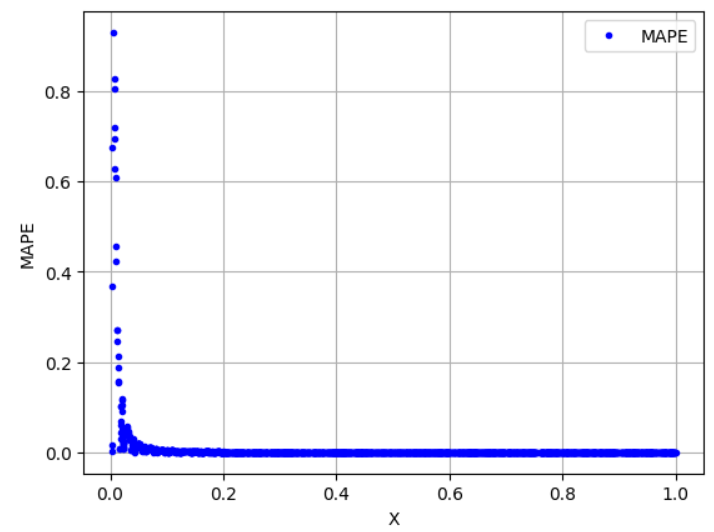 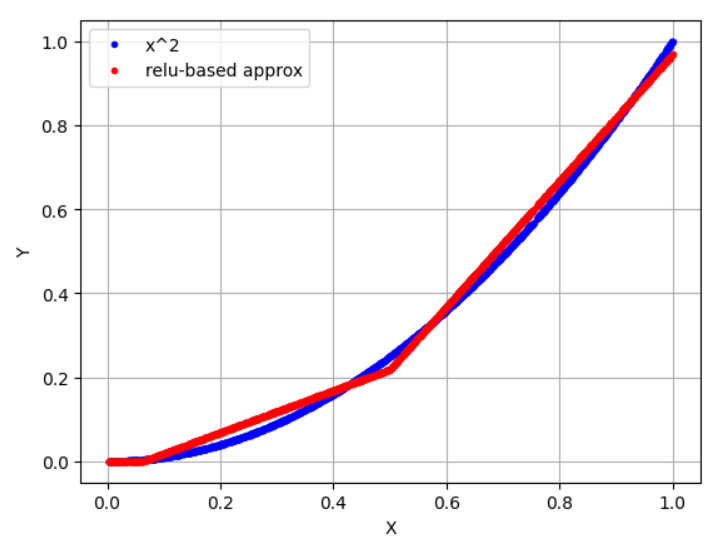 MAPE: 0.0059
def forward(self, x):
        x = self.l1(x)        x = nn.ReLU()(x)        x = self.l2(x)        return x
8
Узлы: 0, 0.5, 1
НС vs Аналитическое решение
Подбор 
параметров
Изменение
 LR
Выбор 
Архитектуры
?
MAPE: 0.0362
Сэмплирование
НС
Алгоритм прямого
 вычисления весов
Аналитическое 
решение
MAPE: 0.0059
9
Код аналитического решения
class XFuncModule(nn.Module):
    def __init__(self, xvalues, yfunc):
        super().__init__()
        assert all(xvalues == sorted(xvalues)), 'xvalues must be sorted’
        self.xvalues = xvalues
        self.l1 = nn.Linear(1, self.steps-1)
        self.l2 = nn.Linear(self.steps-1, 1)
        self.set_weights(yfunc)
    def set_weights(self, yfunc):
        yvalues = yfunc(self.xvalues)
        a_prev, b_prev = 0, 0
       for i, x in enumerate(self.xvalues[:-1]):
            dx = self.xvalues[i+1] - self.xvalues[i]
            dy = yvalues[i+1] - yvalues[i]
            a = dy/dx
            b = yvalues[i] - a*x
            err_shift = (yvalues[i+1] + yvalues[i]) / 2 - yfunc((self.xvalues[i+1] + self.xvalues[i]) / 2)
            b = b - err_shift / 2
           with torch.no_grad():
                self.l1.weight[i, 0] = a - a_prev 
                self.l1.bias[i] = b - b_prev
            a_prev = a
            b_prev = b
        with torch.no_grad():
            self.l2.weight[0, :] = 1
            self.l2.bias[0] = 0
yfunc = lambda x: x**2
interp_range = np.arange(0,1+0.0001,0.02)

x2m = XFuncModule(interp_range , yfunc)

x_val = torch.rand(2000, 1)
y_val=x_val*x_val

res_model = x2m(x_val).detach().numpy().flatten()
res_true=y_val.numpy()[:,0]

mape_val=np.mean(np.abs((res_true - res_model) / res_true))

print('MAPE:',mape_val)
@property
    def steps(self):
        return len(self.xvalues)
    def forward(self, x):
        x = self.l1(x)
        x = nn.ReLU()(x)
        x = self.l2(x)
        return x
10